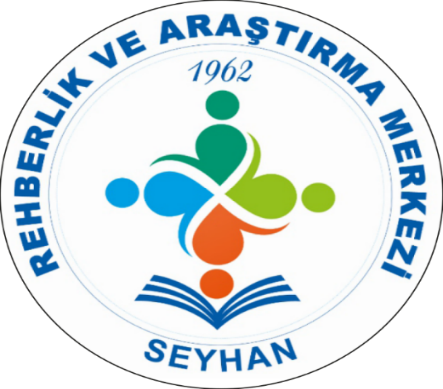 İŞİTSEL HAFIZAYI GELİŞTİRMENİN FAYDALARI
                                        PDR BÖLÜMÜ
                                                                               Şubat 20121
İŞİTSEL HAFIZAYI GELİŞTİRMENİN FAYDALARI
Çocuklarda işitsel algıyı geliştirmek birçok alanda fayda sağlamaktadır. Bunlar:
Sesli komutlar başarılı bir biçimde takip edilir.
Çocuklar dinlemiş oldukları sesli ögeleri, hafızalarında daha rahat bir biçimde tutarlar.
Çocuğa sunulan birden fazla sesli yönerge aynı anda daha rahat bir biçimde algılanabilir.
Bir yandan görsel bir işle meşgul olurken diğer yandan çevresindeki konuşmaları ve sesleri dinleyebilir.
Münazara ve benzeri tartışma etkinliklerinde başarılı olma oranı yükselir.
Diksiyon yeteneği iyi bir hale gelir.
Duygu ve düşünceleri aktarırken sesli bir biçimde ifade konusunda sıkıntı yaşamazlar.
Enstrüman çalmayı daha basit bir biçimde öğrenirler.
Sosyalleşme konusunda daha rahat olurlar.
Daha kolay bir biçimde diyalog kurarlar.
Seminer ve sunum gibi aktivitelerde etkileyici konuşabilirler.
ÇOCUK VE ERGENLERDE İŞİTSEL ALGI İLE İLGİLİ YAPILABİLECEK ÇALIŞMALAR
1- Sesli yönergeleri takip et:
Yönerge vermenin birçok farklı yolu olabilir. Oyunlaştırılmış bir yöntem için örnek vermek gerekirse, renkli blokları kullanabilirsiniz. Normalde yap-boz renkli bloklar, görsel zekayı geliştirir. Aşağıdaki şekilde işitsel zeka oyununa dönüştürmek de mümkün.
-Tekli kırmızı bloğu al, tekli beyaz bloğun yanına koy.
Bu bir yönergedir. Bu yönergeleri gittikçe zorlaştırın.
-Tekli kırmızı bloğu al, tekli beyaz blok ile birlikte ikili sarı bloğun üstüne koy.
-İkili sarı bloğu, üçlü yeşil bloğun üzerine koy. Ardından, tekli beyaz bloğu da ikili sarı bloğun üzerine koyarak merdiven yap.
Bu şekilde yönergeleri seviye-seviye zorlaştırabilirsiniz.
2- Sesin geldiği yönü bulmak:
Oyunda, çocuğun etrafında (sağında, solunda, önünde, arkasında, çaprazında) birkaç kişi olur. Çocuk gözlerini kapatır ve etrafındakilerden biri el çırpar. Çocuk, sesin geldiği yönü (el çırpan kişiyi) doğru tahmin ederse bir puan kazanır. Aynı egzersizi yetişkinler de yapabilir. Bunu bir tür tatlı rekabete dönüştürmek mümkün. Bu sayede hem eğlenir, hem de işitsel zeka egzersizi yapmış olursunuz.
3- Zihinde Canlandırma:
Betimleme – tasvirler, bir olayı veya nesneyi dinleyicinin zihninde resmetmek içindir. İşitsel hafızasını geliştirmeyi hedeflediğiniz kişiye bol bol tasvir yapın. Bu yöntemi oyunlaştırmak ve hatta güçlendirmek için de tasvir edilenleri kâğıda çizmesini isteyin.
Örnek: bir bacağı kırık olan masanın ucuna konmuş, uzun tüyleri ve kocaman gagası olan kuş çizer misin? Bu örnekte detayları karşı tarafın hayal gücüne bırakmamış olursunuz. Çizeceği masanın bir bacağı kırık olmalı. Masanın üzerine konan kuşun ortada değil, köşede olması gerekiyor. Bu kuşun uzun tüyleri ve büyük bir gagası olması gerekiyor. Çocuk, sesli tasvir ile hafızasına aldığı bu manzarayı zihninde resmetmeli ki kağıda da aktarabilsin. İşte bu çok güçlü bir işitsel zeka egzersizi olmakla birlikte görsel zeka gelişimini de destekleyecektir.
4- Akıllı Teknolojilerden Faydalanmak:
Akıllı telefon, tablet veya bilgisayarda kullanılabilen eğlenceli zeka oyunları sayesinde işitsel zeka gelişimini desteklemek mümkün. Örnek: MentalUP Zeka Oyunları ‘nı kullanabilirsiniz.
MentalUP, dünyanın en geniş içeriğine sahip zeka oyunları uygulamasıdır. İçerisinde sesli, renkli, desenli beyin egzersizleri var. Bu egzersizlerin tamamı oyun şeklinde tasarlandı. Çocukların dikkat, işitsel algı, işitsel hafıza, sözel zeka ve mantık gelişimini destekliyor. Aynı uygulama yetişkinler için de kullanıma uygun. MentalUP, kullanıcının zeka yaşını tahmin ederek, egzersizlerin zorluk seviyesini otomatik belirleyen güçlü bir yapay zekaya sahip. Hızlıca deneyebilirsiniz.
5- Doğadaki sesleri tanımak:
Kuş sesi, köpek sesi, kedi sesi, gök gürültüsü, akarsu sesi ve benzeri sesleri tanımaya çalışmak özellikle çocuklar için iyi bir egzersizdir. Bu yöntemi de oyunlaştırmak mümkündür. Çocuğunuza sürekli “az önce duyduğun ses ne sesiydi” sorusunu sorabilirsiniz. Sokakta yürürken bile yapılabilecek bir egzersizdir. Doğru bildiğinde alkışlayın, tebrik edin.
Bu sayede çocuk, seslere odaklanacak ve bir sonraki sesin hangi yönden ve hangi kaynaktan geldiğini bulmaya çalışacaktır. İşte bu odaklanma ve yorumlama aşaması tamamen bir egzersiz niteliğindedir. İşitsel algı becerisini geliştirici bir egzersizdir.
6- Müzikal faaliyetler:
Enstrüman çalmak, müzik dinlemek, şarkılara eşlik etmek, tempo tutmak ve benzeri müzikal faaliyetler yapmak işitsel zekayı geliştirir.